Tides
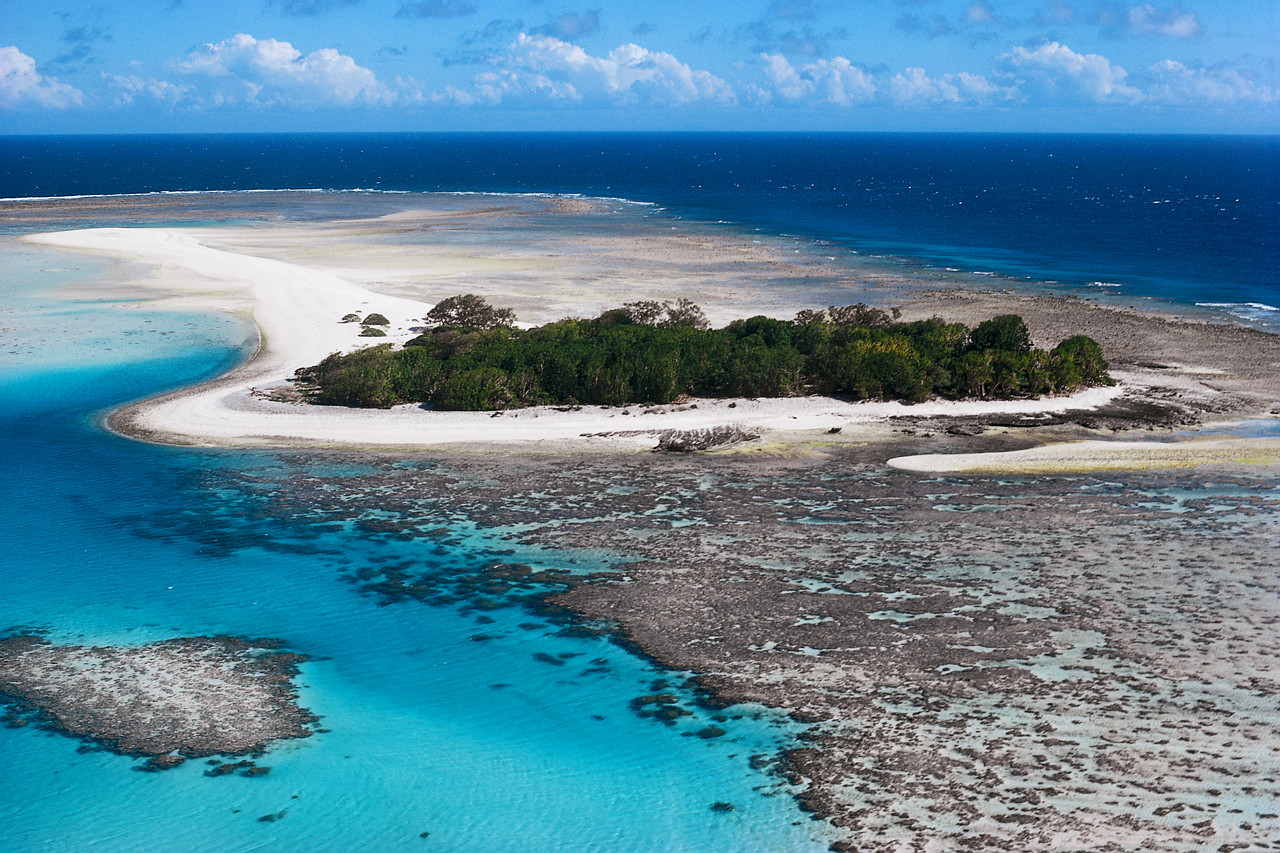 Lesson Objectives
I can explain what causes/creates tides.
I can explain the reason why we have spring and neap tides.
I can explain why the moon affects our tides more than the sun.
Song about Tides
Tides
Tides are the daily rise and fall of Earth’s waters on it’s coastline.
Tides occur in all bodies of water, but they are most noticeable in the ocean and large lakes.
Tidal Range is the difference between high and low tide.
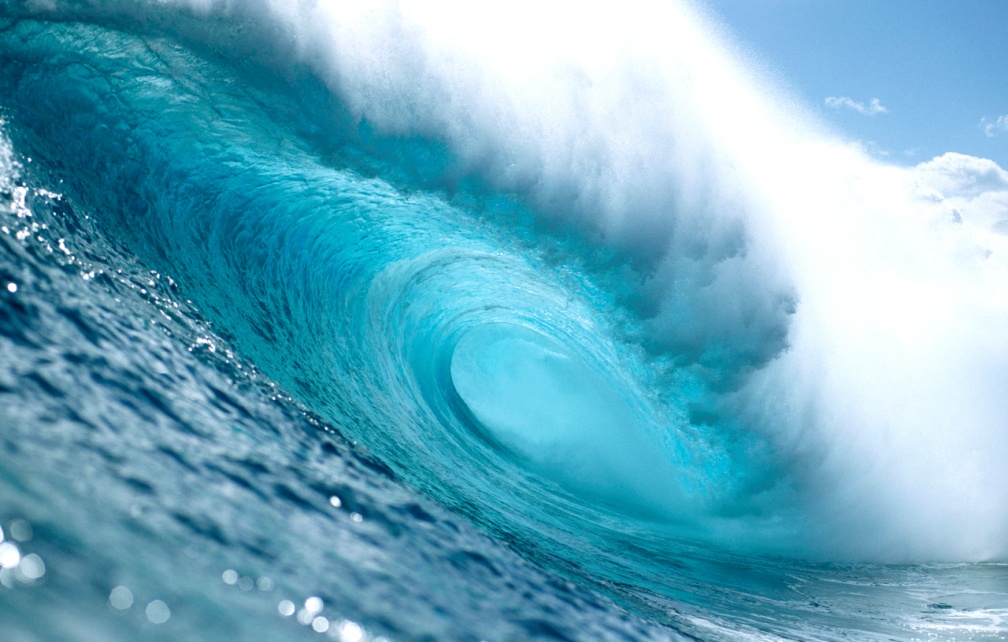 What are tides?
Tides-  are very long-period waves that move through the oceans in response to the gravitational forces exerted by the moon and sun. 
Originate in the oceans and progress toward the coastlines.
High Tide- rise (crest)
Low Tide – fall (trough)
High Tide – Low Tide 
		= Tidal Range.
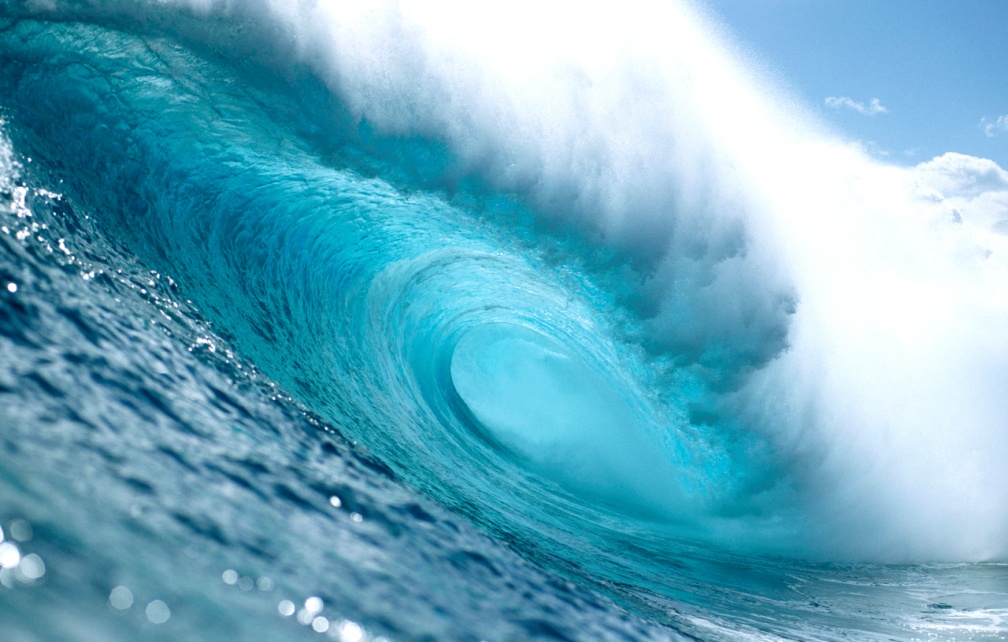 High Tides
High tides are when the water reaches it’s highest point.
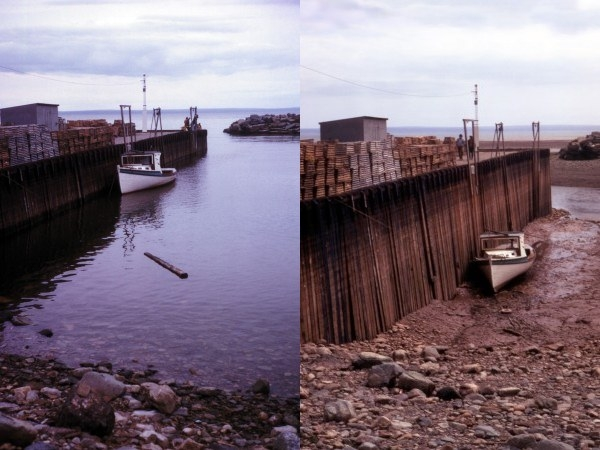 Low Tides
Low tides are when the water reaches it’s Lowest point.
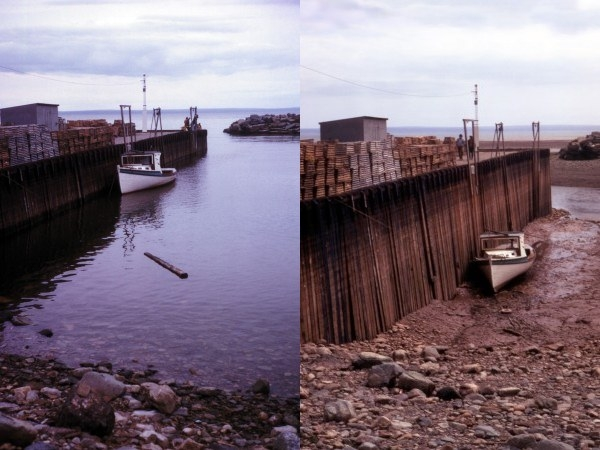 Tidal currents
Tidal Current consists of:
Flood current – Tide coming in
Ebb current – Tide going out
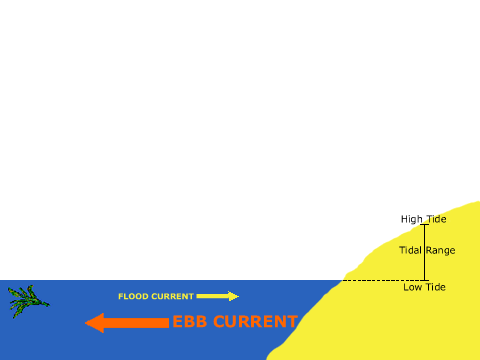 Daily Tide Cycle
Most seashores have 4 tides every day – 2 High tides and 2 low tides
A change from low to high tide or vice versa takes about 6
  hours and 12 minutes.
Tidal movements can
   be tracked.
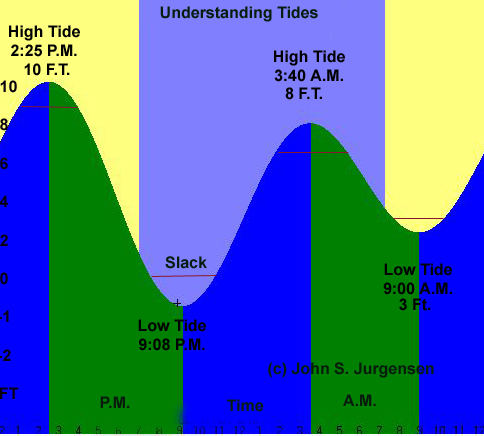 How many high/low tides?
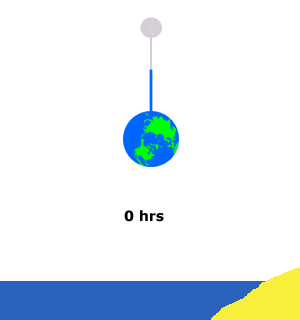 2 High Tides
2 Low Tides
Every 24 hours and 50 minutes
What creates a tide?
Tides are caused by the interactions of the Earth, Moon, and Sun.
Gravity
major force responsible for creating tides 

Inertia
acts to counterbalance gravity 

2 Bulges
Created by Gravity and Inertia
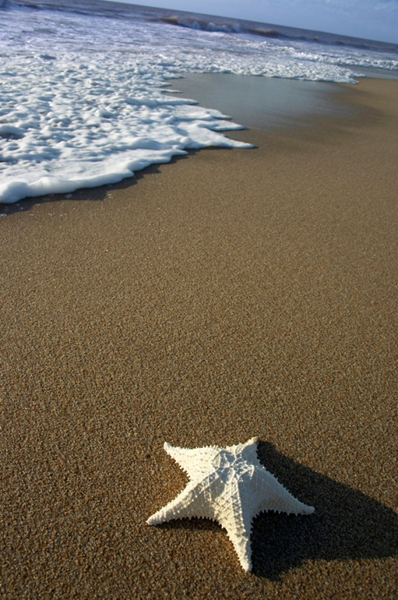 Law of Gravity and Factors
All objects attract or pull on each other with an invisible force without contact

 The pull of gravity (attraction) depends on these 2 factors:
- Mass – More mass the more attraction
    - Distance – More distance less attraction
Math equation for Newton’s Gravity Law
All objects attract or pull on each other with an invisible force without contact
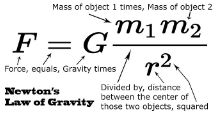 Gravitational forces between 2 objects creates tides
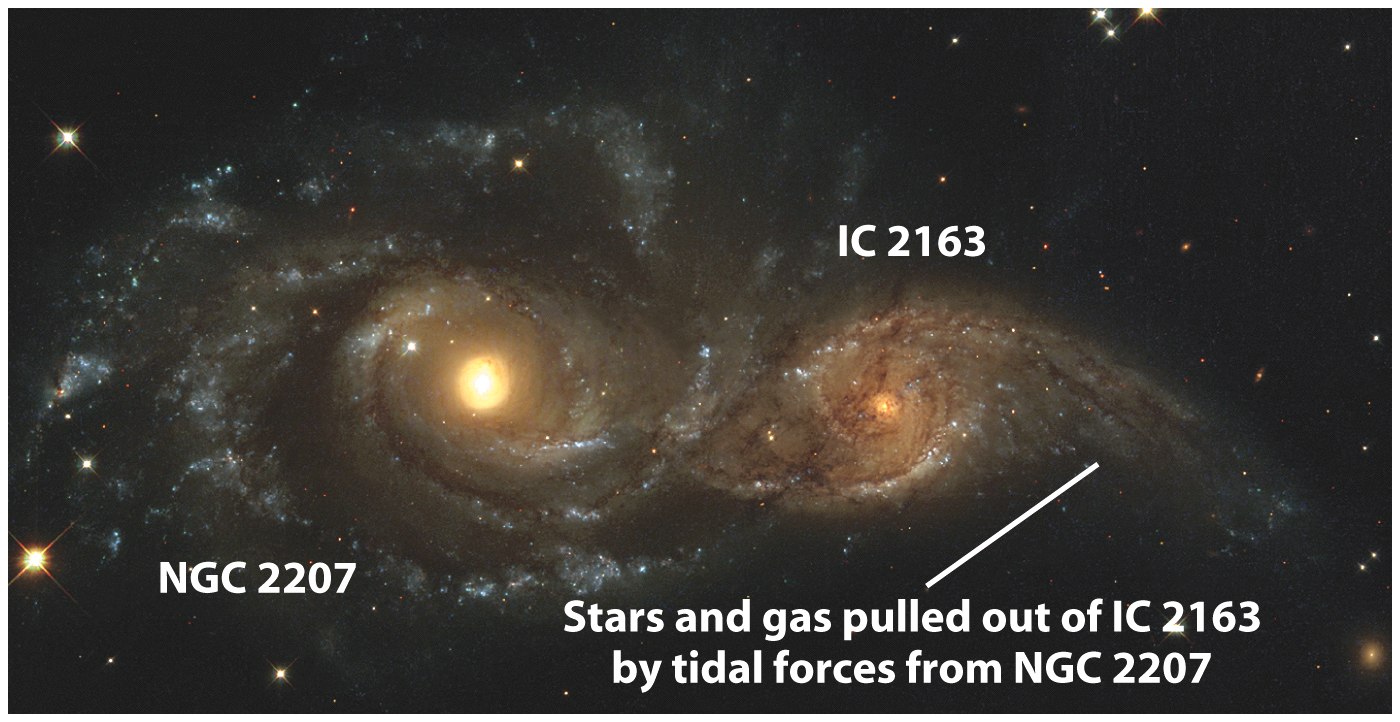 Moon bigger role on our tides than the sun
- moon has 2x greater gravitational pull than the    
	  sun on our tides because a lot closer.
	- sun is 10 million x more massive than the  
 	  moon but is 390 times farther away
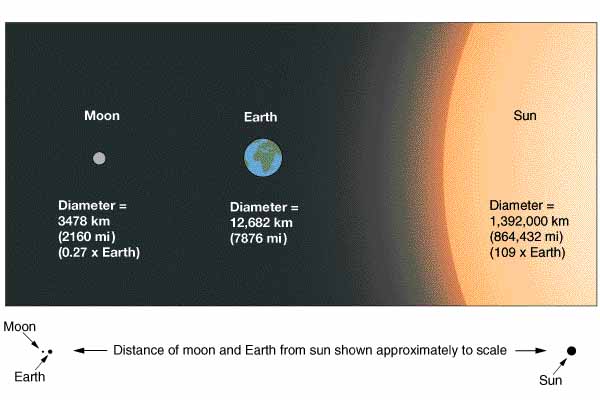 Gravity and Inertia = Bulge
NEAR SIDE
Side of Earth facing the moon gravitational attraction is strongest (E and M)  because closer

Inertia tries to keep the water in place 

Water - Pulled toward Moon 

Result: Bulge due to gravity
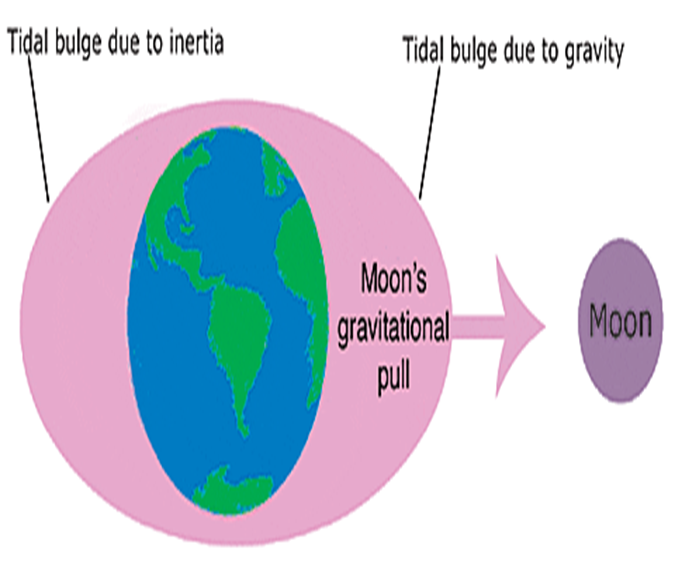 Gravity and Inertia = Bulge
FAR SIDE
Opposite side of the Near Side of Earth where the gravitational attraction of the moon is less because it is farther away. 
Inertia counteracts the gravitational force
Water- moves away from the Earth
Result: Bulge - Inertia
REST
gravity and inertia 
= balanced
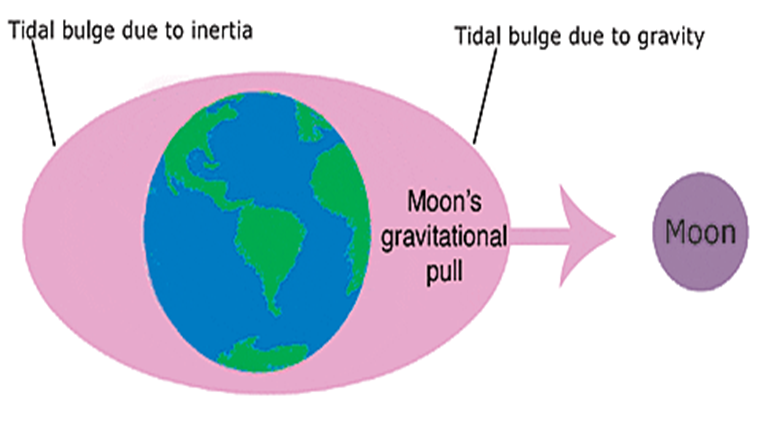 Tidal Bulge – High Tide
In places where there are tidal bulges, high tides are occurring.
High  
Tide
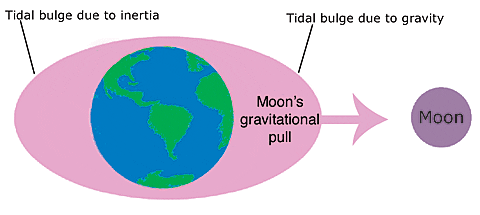 High  
Tide
Tidal Bulge – Low Tide
In places between the bulges, low tides are occurring.
LOW TIDE
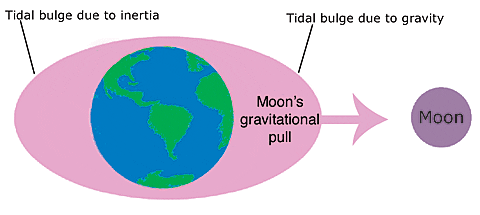 LOW TIDE
Neap Tides
Occur:
Gravitational forces are perpendicular to each other (S and M to E)
1st Quarter Moon
3rd Quarter Moon

Contribution:
Moon: gravitational forces 
Sun: gravitational forces 

Type: 
Weak
Moderate Tidal Range
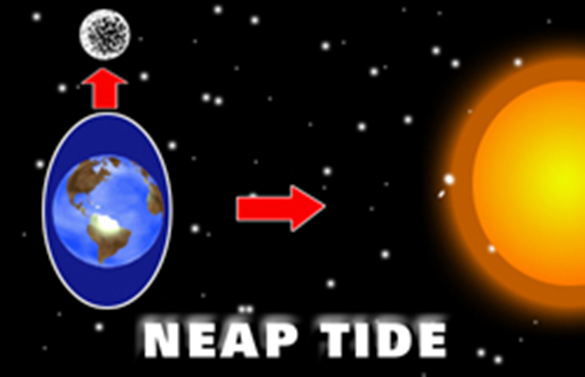 Spring Tides
Occur: 
Earth, the Sun, and the Moon are in a line 
Full Moon
New Moon

Contribution:
Moon: gravitational forces 
Sun: gravitational forces 

Type:
Strong
Large Tidal range
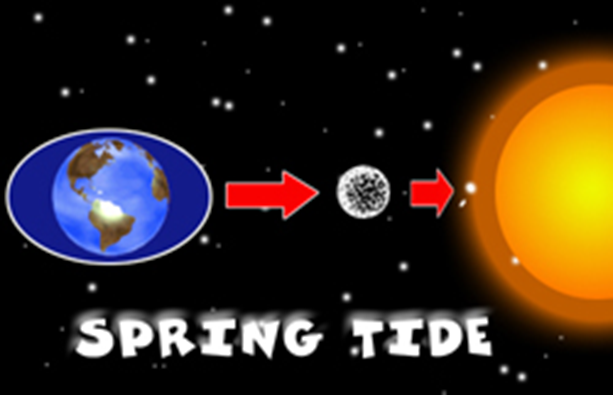 Animation Spring and Neap Tides
Earth-Moon-Sun positions for Spring and Neap Tides
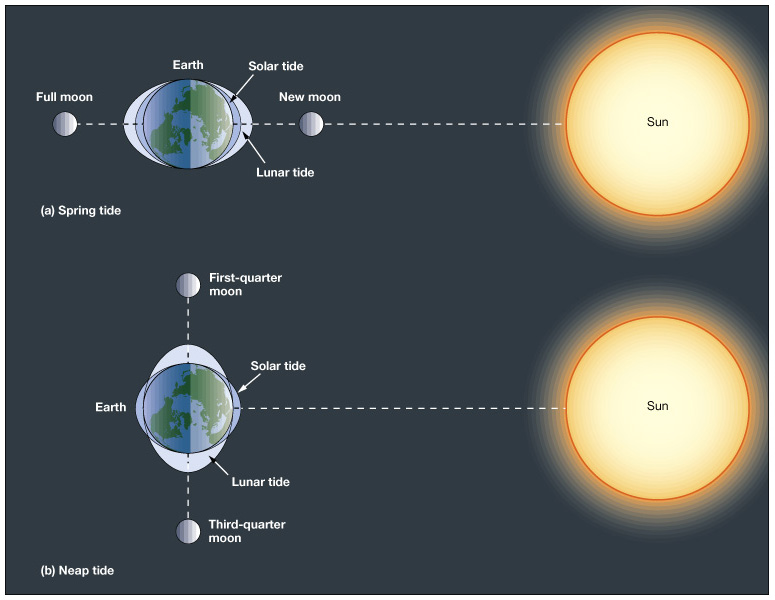 Spring Tide
Highest high tide and lowest low tide
Neap Tide
Moderate tidal range
Monthly Tide Cycle(29 ½ days)
Changes in the positions of Earth, the Moon, and Sun affect the height of tides during a month.
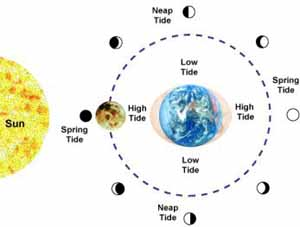 Monthly Tidal Cycle(29 ½ days)
About every 7 days, Earth alternates between:
Spring tide
Alignment of Earth-Moon-Sun system
Large tidal range

Neap tide
Earth-Moon-Sun system at right angles 
Small tidal range
Tidal Ranges/Current Movement
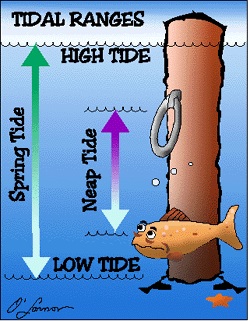 ow tide
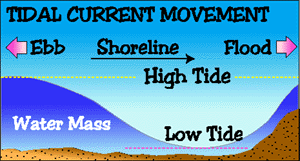 Graph showing tides
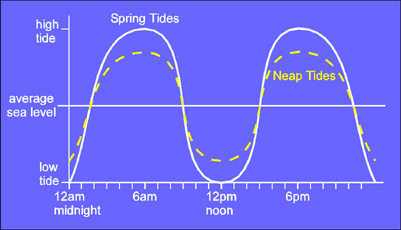 ow tide
Video Clips
http://www.youtube.com/watch?v=l37ofe9haMU
Study Jams Video
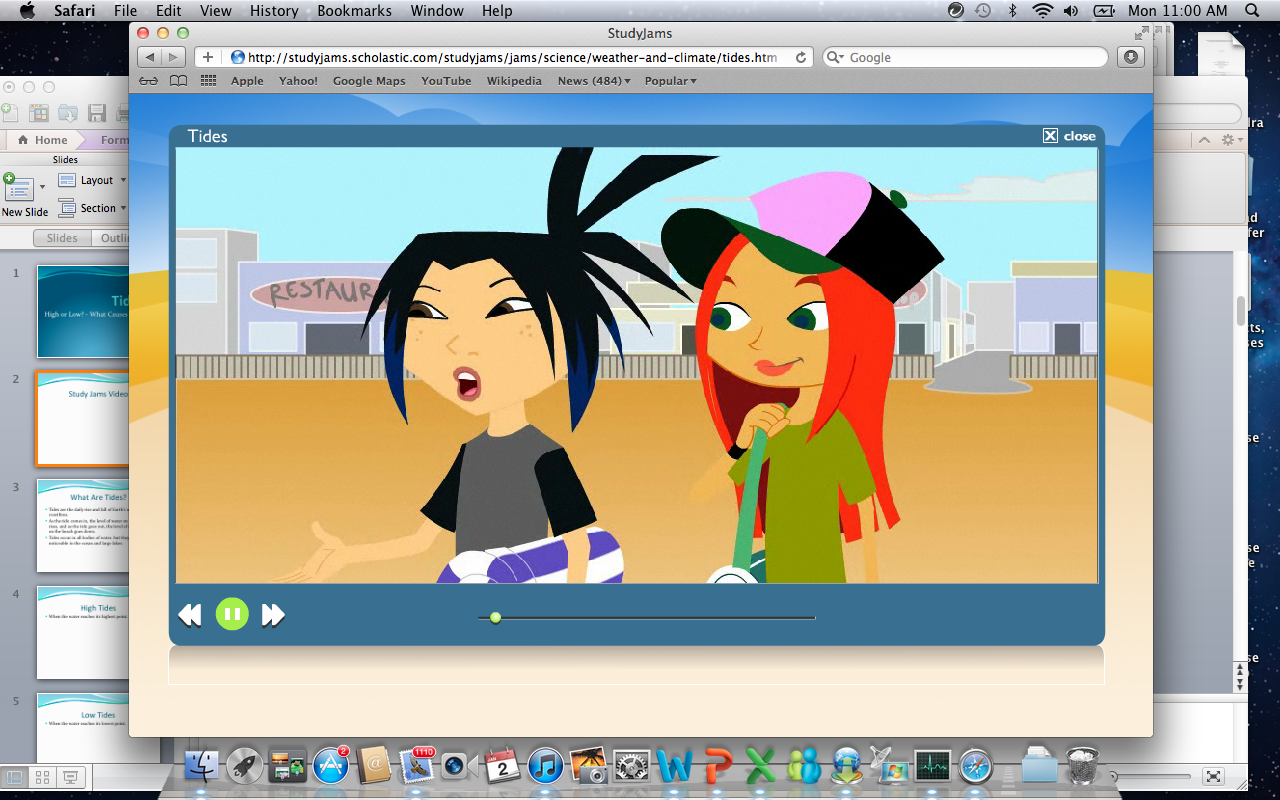 Big Ideas
The moon has more of a role on our tides than the sun since it is much closer. 

Spring Tides are when Earth, Moon, and Sun are aligned.
   - Occur during new and full moon
   - Greatest difference between high and low tide
   - Strong Tides
Big Ideas
Neap Tides are when the Moon and Sun pull at right angles to each other.
   - Occur during 1st and 3rd quarter moon
   - Least difference between high and low tide
   - Weak Tides

The pull of gravity (attraction) depends on these 2 factors:
   - Mass – The more mass the more gravity
   - Distance – The less distance the more gravity